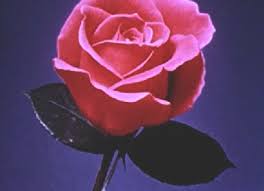 সবাইকে লাল গোলাপের শুভেচ্ছা
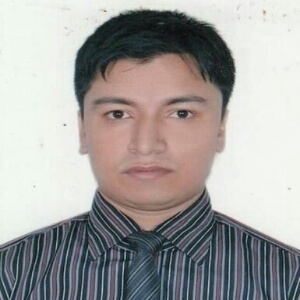 শিক্ষক পরিচিতি
নামঃ ইসতেহাদুল ইসলাম 
পদঃ সহকারী শিক্ষক(গণিত)
স্কুলের নামঃ চরনারচর এসইএসডিপি মডেল উচ্চ বিদ্যালয়,
দিরাই, সুনামগঞ্জ
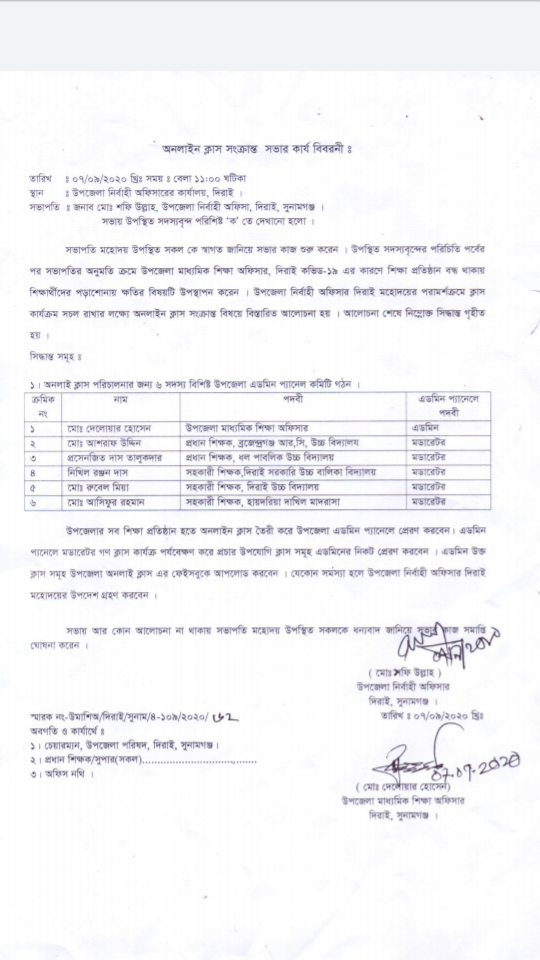 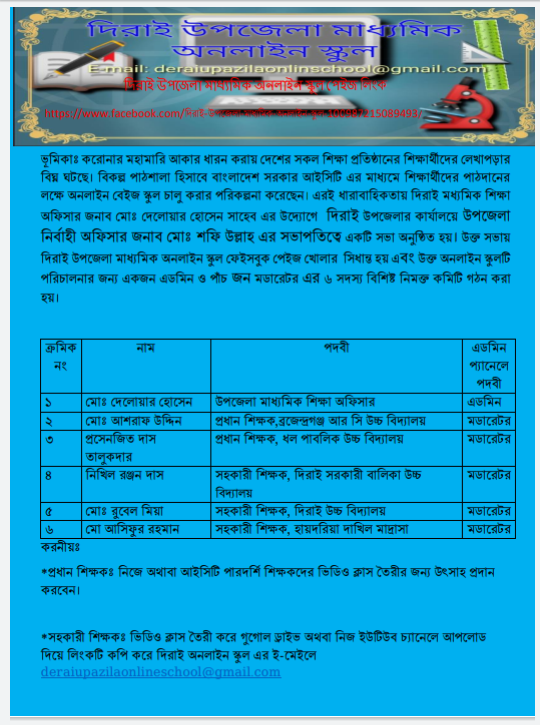 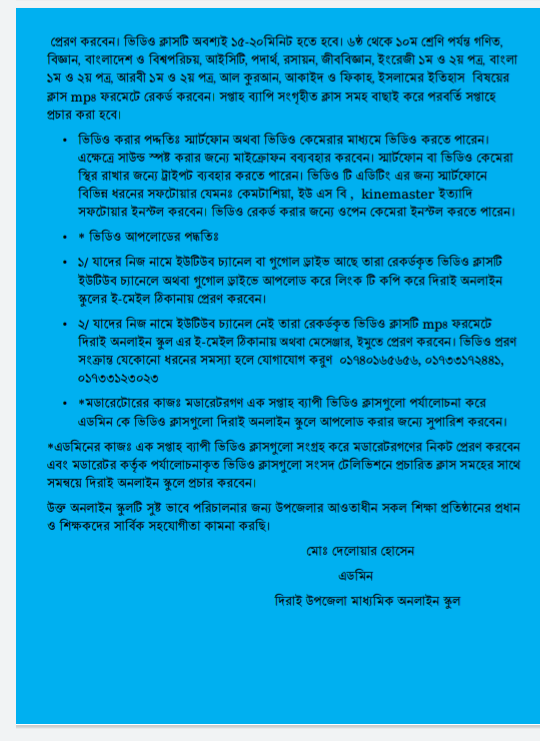 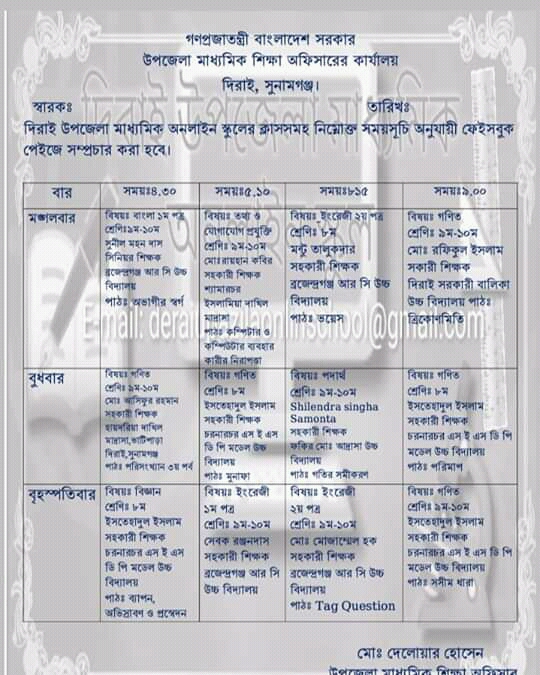 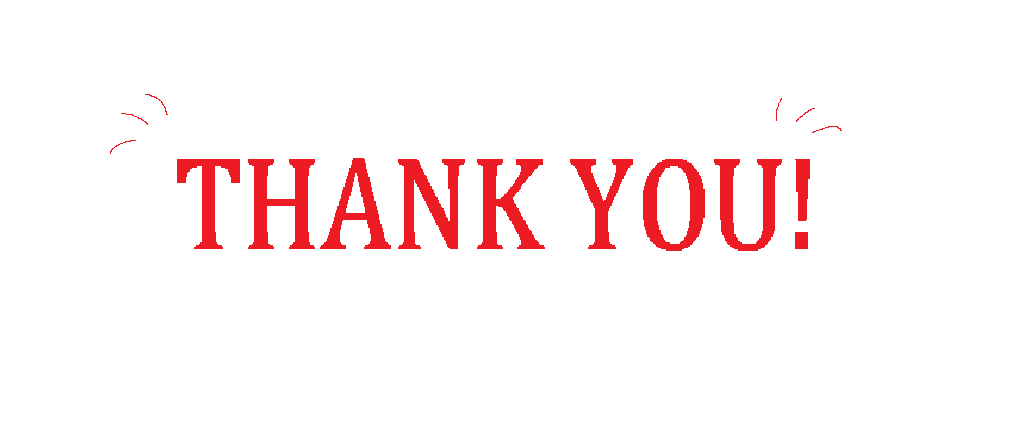